Figure 1. Outline of TRACK epochs of the 2-ball–tracking task. Subjects track the target ball set, which is briefly ...
Cereb Cortex, Volume 19, Issue 1, January 2009, Pages 233–240, https://doi.org/10.1093/cercor/bhn073
The content of this slide may be subject to copyright: please see the slide notes for details.
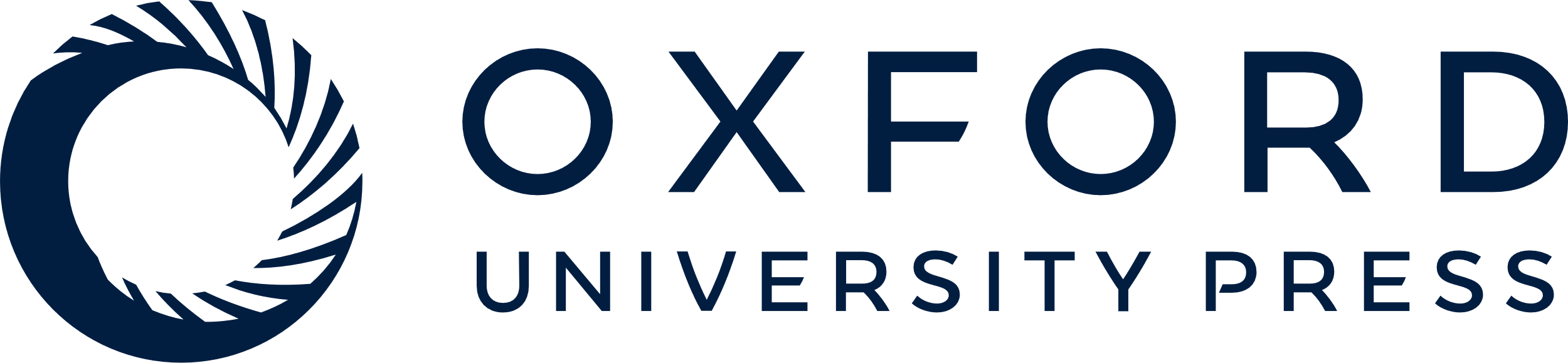 [Speaker Notes: Figure 1. Outline of TRACK epochs of the 2-ball–tracking task. Subjects track the target ball set, which is briefly highlighted (frame 2) after the instruction (frame 1), while all 10 balls move with a random motion for 10 s (frame 3). Then, they respond with a button press if the highlighted balls are those they were tracking (frame 4). The target set if rehighlighted to refocus the subjects’ attention on the balls (frame 5).


Unless provided in the caption above, the following copyright applies to the content of this slide: Published by Oxford University Press 2008.]